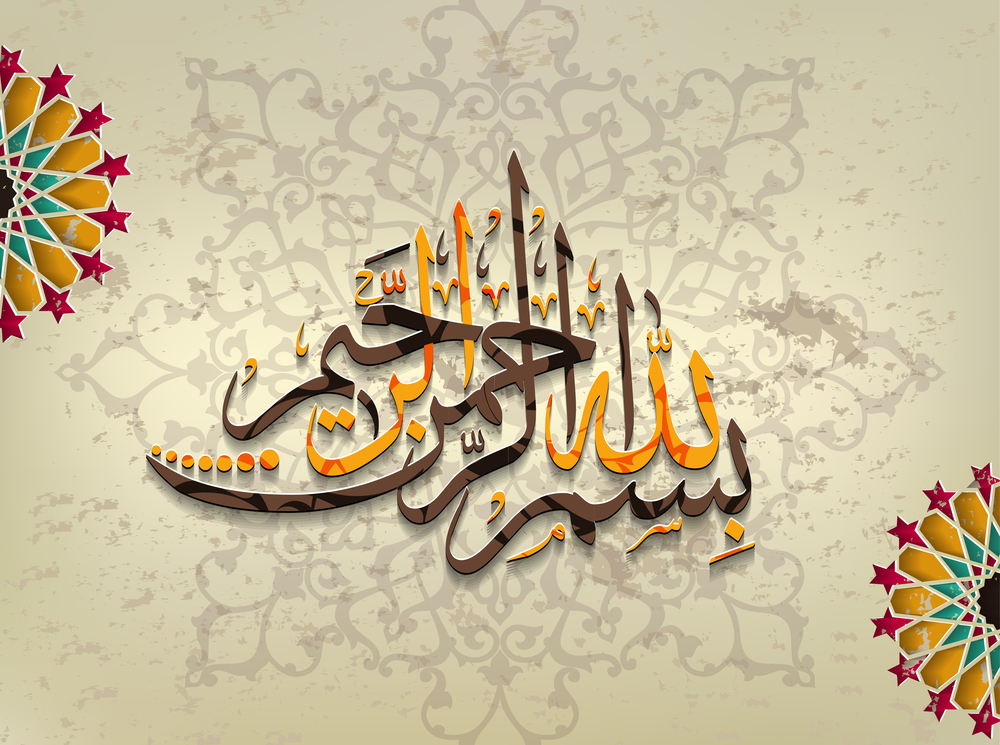 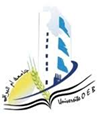 وزارة التعليـم العالـي والبحـث العلمـي
جامعة العربي بن مهيدي –أم البواقي- 
كلية العلوم الاقتصادية والتجارية وعلوم التسيير

السنة الثانية ماستر: علوم اقتصادية
تخصص: اقتصاد نقدي وبنكي
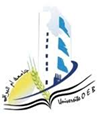 ملخص 
مقياس: جباية العمليات المالية والبنكية
إعداد:                                      
د/ كميلية بوكرة
السنة الجامعية: 2020-2021
تعريف الضريبة
اقتطاع مالي نهائي
مفروض من الدولة على مجموع المكلفين بها سواء أكانوا أشخاصا طبيعيين أو معنويين
حسب قدرتهم التكليفية
دون تحديد لوجه إنفاقها
وتستخدم الدولة الضرائب في القيام بمختلف وظائفها أو لتغطية نفاقاتها بشكل عام,
خصائص الضريبة
- الضريبة اقتطاع مالي (مساهمة مالية أو أداء مالي)
- تدفع هذه المساهمة إجباريا
- تدفع الضريبة بصفة نهائية
- تجبى الضرائب لتحقيق المنفعة العامة
- تدفع الضريبة دون مقابل
تطور النظام الضريبي الجزائري
بعد الاستقلال
خلال فترة الاستعمار
الفصل بين النظام الجبائي الجزائري والنظام الجبائي الفرنسي
رفض تطبيق الإصلاح الجبائي لسنة 1949
70% من الحصيلة الجبائية ضرائب غير مباشرة يتحملها المستهلك و30% ضرائب مباشرة على الدخل
. النظام الجبائي الجزائري خلال المرحلة 1962-1975
. النظام الجبائي الجزائري خلال المرحلة 1976-1989
. النظام الجبائي الجزائري خلال المرحلة 1990-2001
2002-2018
1976-1989
1976 صدور اول القوانين الجبائية تعبر عن الوضعية الاجتماعية والاقتصادية للبلاد
ظهور ضرائب ذات طابع حجزي (100% على الدخل الذي يتجاوز 2500 دج)
ضرائب نوعية: ضرائب على الارباح التجارية والصناعية، على مداخيل الديون، الودائع والكفالات، الضريبة على الاجور والرواتب
الضريبة التكميلية على الدخل: الدخل الناتج من راس المال
ثلاث رسوم على رقم الأعمال: الرسم الوحيد الإجمالي على الإنتاج، الرسم الوحيد على تادية الخدمات، الرسوم الوحيدة الخاصة
1990-2001
إنشاء المديرية العامة للضرائب: استقلالية في التسيير المالي والإداري
إلغاء الضرائب النوعية وتبني IRG,IBS من خلال قانون المالية لسنة 1991
1994: إعادة هيكلة الجباية العقارية
الهدف خلال هذه المرحلة: التعرف الأحسن على المكلفين بالضريبة، تحصيل افضل للضرائب، محاربة الغش الجبائي، حل النزاعات بسرعة
2002-2012
استقلالية متنامية في التسيير
إعادة تنظيم المصالح
تبني نظام معلوماتي
تثمين الموارد البشرية
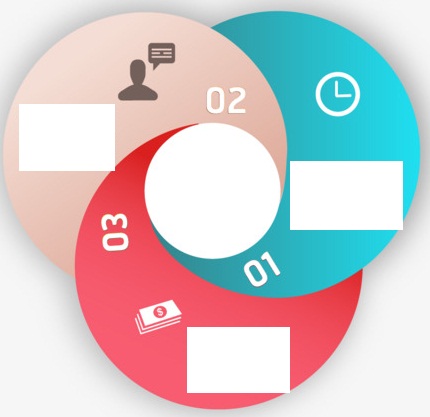 البوابة الالكترونية «جبايتك»: تمكن التابعين لمديرية كبريات المؤسسات أو لمراكز الضرائب من التصريح ودفع الضرائب والرسوم عبر الانترنيت
البوابة الالكترونية «مساهمتك»: تمكن التابعين لقباضات الضرائب من التصريح ودفع الضرائب والرسوم عبر الانترنيت
2021
الهياكل الجديدة للمديرية العامة للضرائب
الهياكل الجديدة للمديرية العامة للضرائب
مديرية كبريات المؤسسات (2002): تسيير الملفات الجبائية للمؤسسات التي يفوق رقم أعمالها 100 م دج، الشركات البترولية، الشركات الأجنبية التي ليس لها إقامة مهنية في الجزائر
مراكز الضرائب (2009): تسيير الملفات الجبائية وتحصيل الضرائب المستحقة من طرف المكلفين بالضريبة متوسطي الحجم
المركز الجواري للضرائب (2006): تسيير الملفات الجبائية وتحصيل الضرائب المستحقة من المكلفين بالضريبة التابعين لنظام الضريبة الجزافية الوحيدة ويحل محل الهياكل (المفتشيات، القباضات)
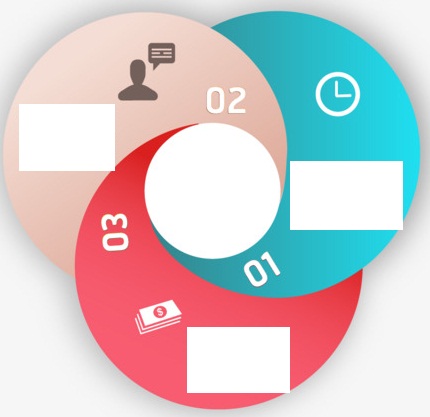 النظام الحقيقي
IRG
IBS
TAP
TVA
2022
الضريبة الجزافية الوحيدة (النظام المبسط)
أنظمة الدفع للضرائب في الجزائر
اعتماد نظام الضريبة الجزافية الوحيدة الذي يجمع الضرائب التالية: IRG, IBS, TAP, TVA
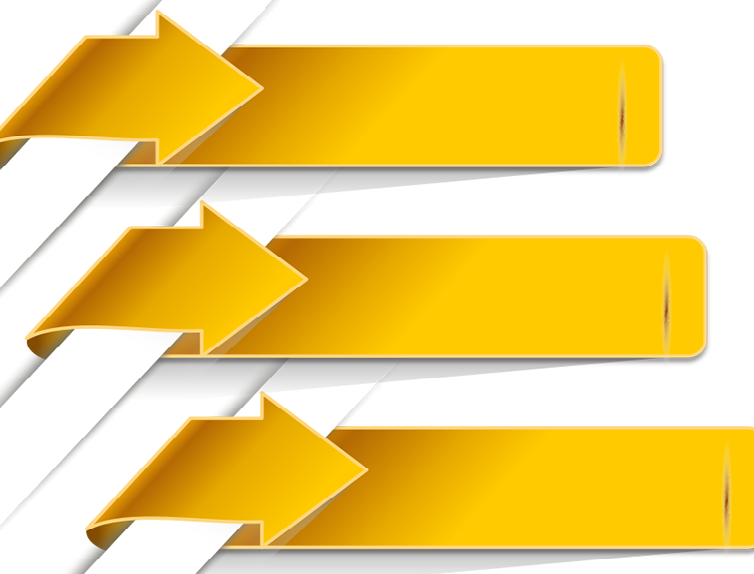 1991
يخضع لنظام الضريبة الجزافية الوحيدة الأشخاص الطبيعيون أو المعنويون والشركات والتعاونيات التي تمارس نشاطا صناعيا أو تجاريا أو حرفيا أو مهنة غير تجارية
المكلفون بها
قبل 2015: 10م دج
عند 2015 -2019: 30م دج
2020: 15 م دج
2022: 8 م دج
رقم الأعمال الخاضع للضريبة الجزافية الوحيدة
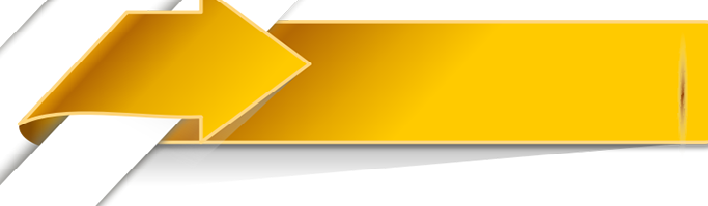 الأشخاص الطبيعيون الذين يمارسون نشاطا صناعيا أو تجاريا أو حرفيا أو التعاونيات الحرفية الفنية والتقليدية، مع إمكانية اختيار النظام المبسط للمهن غير التجارية
المكلفون بعد صدور ق م 2022
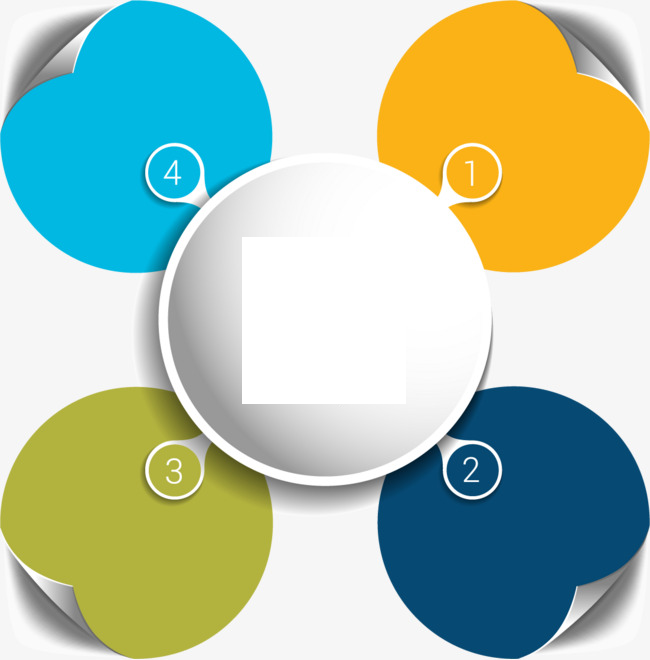 ويرفع هذا الحد الأدنى ب 50% بالنسبة للمتعاملين المستفيدين                   
              من أنظمة الإعانات على الشغل.
05% بالنسبة لنشاطات الإنتاج وبيع السلع
معدلات الضريبة الجزافية الوحيدة
الحد الأدنى للضريبة الجزافية الوحيدة بـ 10.000 دج
12% بالنسبة للأنشطة الأخرى
يستثنى من نظام الإخضاع الضريبي هذا:
- أنشطة الترقية العقارية وتقسيم الأراضي؛
- أنشطة استيراد السلع والبضائع الموجهة لإعادة البيع على حالها؛
- أنشطة شراء - إعادة البيع على حالها، الممارسة حسب شروط البيع بالجملة طبقا للأحكام المنصوص عليها في المادة 224 من هذا القانون (قانون المالية لسنة 2020)؛
- الأنشطة الممارسة من طرف الوكلاء؛
- الأنشطة الممارسة من طرف العيادات والمؤسسات الصحية الخاصة، وكذا مخابر التحاليل الطبية؛
- أنشطة الإطعام والفندقة المصنفة؛
- القائمين بعمليات تكرير وإعادة رسكلة المعادن النفيسة وصانعي وتجار المصنوعات من الذهب والبلاتين؛
- الأشغال العمومية والري والبناء.
الإعفاءات
- المؤسسات التابعة لجمعيات الاشخاص المعوقين المعتمدة وكذا المصالح الملحقة بها؛
- مبالغ الايرادات المحققة من قبل الفرق المسرحية؛
- الحرفيون التقليديون وكذا الأشخاص الذين يمارسون نشاطا حرفيا فنيا والمقيدين في دفتر الشروط الذي تحدد بنوده عن طريق التنظيم؛
- تستفيد الأنشطة التي يمارسها الشباب ذوو المشاريع الاستثمارية أو الأنشطة أو المشاريع المؤهلون للاستفادة من دعم "الصندوق الوطني لدعم تشغيل الشباب" أو "الوكالة الوطنية لدعم القرض المصغر" أو "الصندوق الوطني للتأمين عن البطالة"، من إعفاء كامل من الضريبة الجزافية الوحيدة لمدة 03 سنوات ابتداء من تاريخ استغلالها. تمدد هذه المدة إلى 06 سنوات ابتداء من تاريخ الاستغلال عندما تتواجد هذه الأنشطة في منطقة يراد ترقيتها وتحدد قائمتها عن طريق التنظيم، تمدد هذه المدة 02 عندما يتعهد المستثمرون بتوظيف ثلاثة مستخدمين على الأقل لمدة غير محدودة. يترتب على عدم احترام الالتزامات المرتبطة بعدد الوظائف المحدثة، سحب الاعتماد واسترداد الحقوق والرسوم التي كان من المفروض تسديدها.
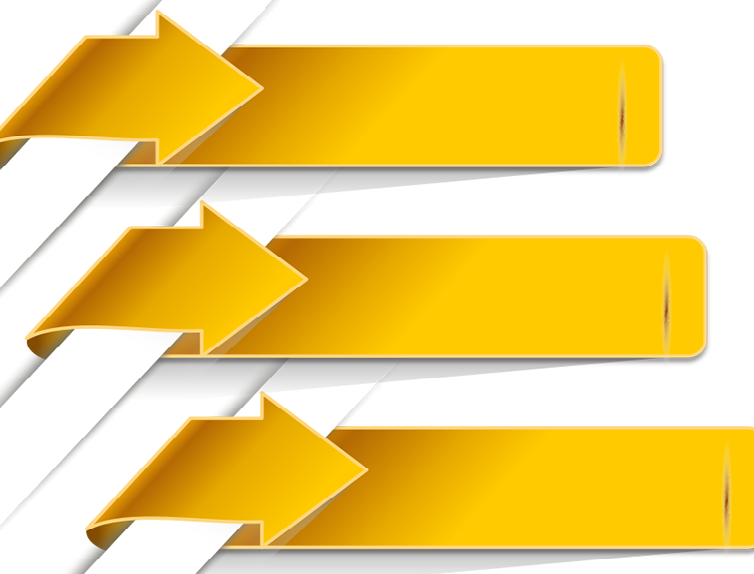 الجباية العادية + الجباية غير العادية
الجباية في الجزائر
الضرائب المباشرة: IRG, IBS, TAP
الجباية العادية
الجباية العادية
الضرائب غير المباشرة: TVA
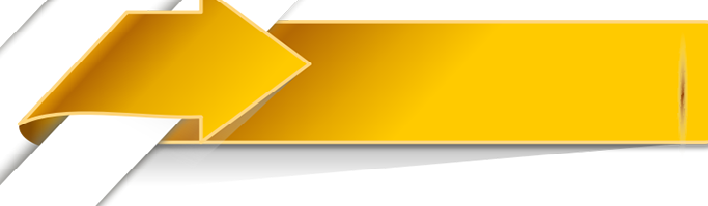 الجباية غير العادية
الجباية البترولية
أصناف الدخل الخاضع لـ IRG
الايرادات المحققة من إيجار الملكيات المبنية وغير المبنية
الأرباح الصناعية والتجارية
أرباح المهن غير التجارية
الأرباح الفلاحية
عائدات رؤوس الأموال المنقولة
(* ريوع الأسهم أو حصص الشركة والايرادات المماثلة لها
* إيرادات الديون والودائع والكفالات)
فوائض القيمة (الناتجة عن التنازل بمقابل عن العقارات المبنية وغير المبنية والحقوق العقارية الحقيقية، وكذا تلك الناتجة عن التنازل عن الأسهم أو الحصص الاجتماعية أو الأوراق المماثلة)
المرتبات والأجور والمعاشات والريوع العمرية
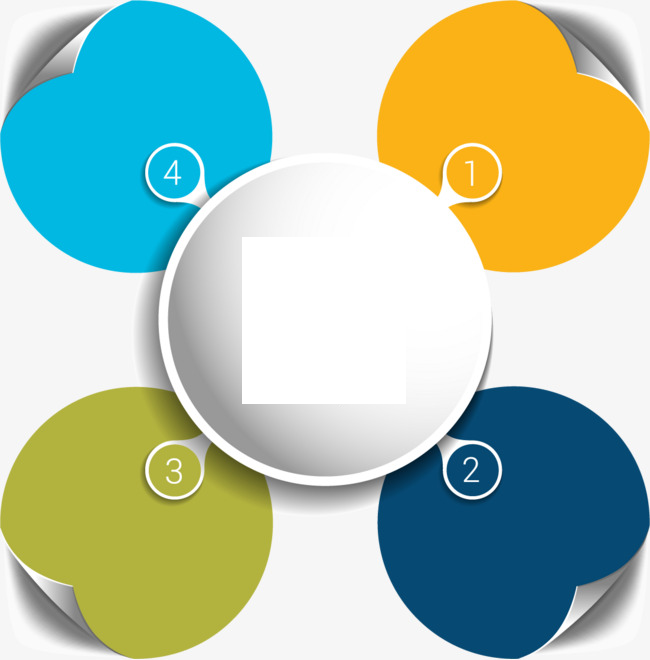 تستفيد المداخيل المذكورة في المادة 66 من قانون الضرائب المباشرة والرسوم المماثلة من تخفيض نسبي على الضريبة الإجمالية بمعدل يساوي 40 %. غير أن هذا التخفيض (ما بين 1.000 و 1.500 دج / شهر)
ضريبة سنوية وحيدة تفرض على دخل الأشخاص الطبيعيين،
الضريبة على الدخل الإجمالي IRG
ويضم الدخل الخاضع للضريبة كل المداخيل الصافية المذكورة في المادة 66 من قانون المالية لسنة 2018
تخصم خلال كل دفع يتم من طرف المستخدم أو المدين بالراتب
غير أن نسبة الاقتطاع:
- %10 فيما يخص :
علاوات المردودية والمكافآت أو غيرها التي تمنح لفترات غير شهرية،
أشخاص يمارسون، إضافة إلى نشاطهم الأساسي كأجراء نشاط التدريس أو البحث أو المراقبة أو كأساتذة مساعدين بصفة مؤقتة، وكذا المبالغ المسددة للأشخاص الذين يمارسون نشاط ظرفي ذي طابع فكري.
يعد هذا الاقتطاع محرر، ماعدا في حالة تعويضات مصدرها نشاطات ظرفية ذات طابع فكري يفوق مبلغها الإجمالي السنوي 2.000.000 دج 
الاستدراكات التي تخص الأجور والتعويضات والمكافآت والمنح المذكورة أعلاه
- % 15 محررة للضريبة فيما يخص :
المبالغ  المدفوعة  في  شكل  أتعاب  أو  حقوق  تأليف الفنانين الذين لديهم موطن جبائي خارج  الجزائر
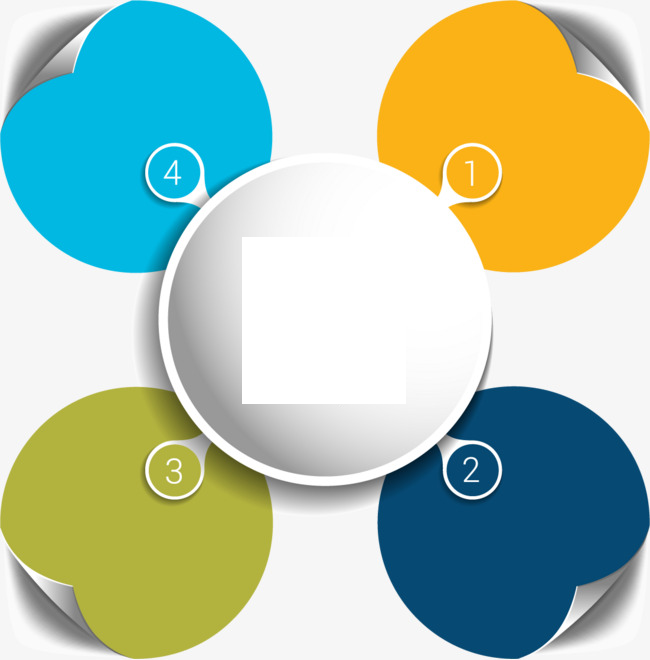 الدخل الخاضع للضريبة إذا كان أكثر من 30000 واقل من 35000 يستفيد من تخفيض إضافي حيث: 
3/(القديم*8-20000IRG =( IRGجديد
بعد صدور قانون المالية 20-07 المؤرخ في 04 جوان 2020 والذي يتضمن قانون المالية التكميلي
الضريبة على الدخل الإجمالي IRG 
بعد صدور ق م ت 2020
تستفيد المداخيل التي لا تتعد 30000دج من إعفاء كامل من الضريبة على الدخل الإجمالي
بالنسبة للمبالغ التي تساوي وتفوق 35000 فإنها تعتمد على الجدول القديم دون تغيير
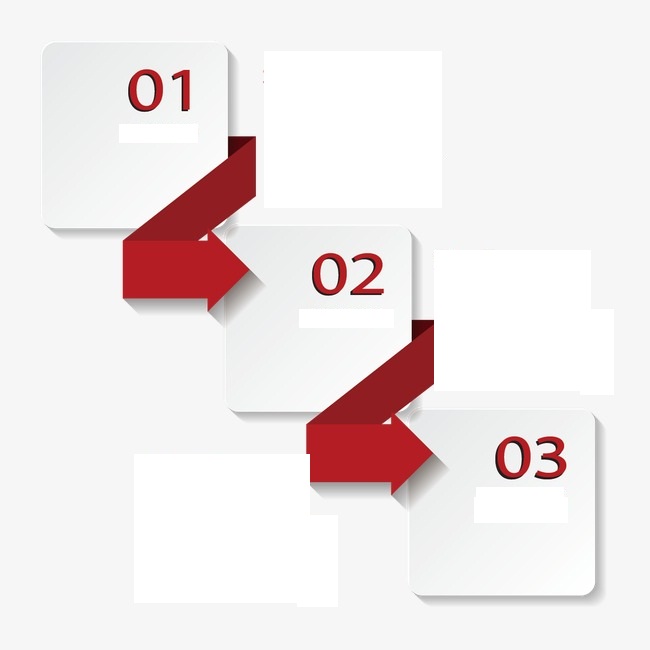 الضريبة على الدخل الإجمالي
بالنسبة للمداخيل التي تفوق 30000 وتقل عن 40000
يتقاضاها العمال المعوقون حركيا أو عقليا أو المكفوفون أو الصم البكم وكذا العمال المتقاعدون التابعون للنظام العام
IRGn=(IRGa*5-12,000)/3
ويطبق تخفيض قدره 20% على المرتبات المدفوعة بعنوان عقد الخبرة
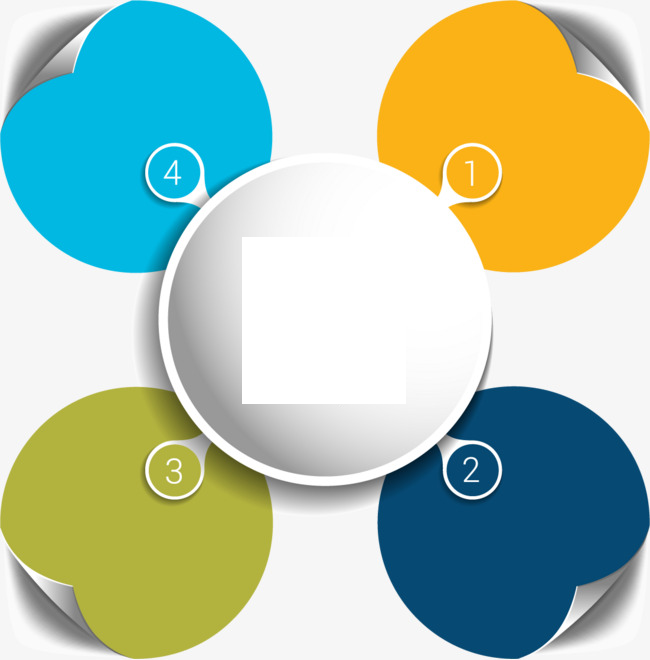 الدخل الخاضع للضريبة إذا كان أكثر من 30000 واقل من 35000 يستفيد من تخفيض إضافي حيث: 
IRGn = IRGa (137/51) – (27925/8)
الضريبة على الدخل الإجمالي IRG
بعد صدور ق م 2022
تستفيد المداخيل التي لا تتعد 30000دج من إعفاء كامل من الضريبة على الدخل الإجمالي
بالنسبة للمبالغ التي تساوي وتفوق 35000 فإنها تعتمد على الجدول التصاعدي دون تخفيض إضافي
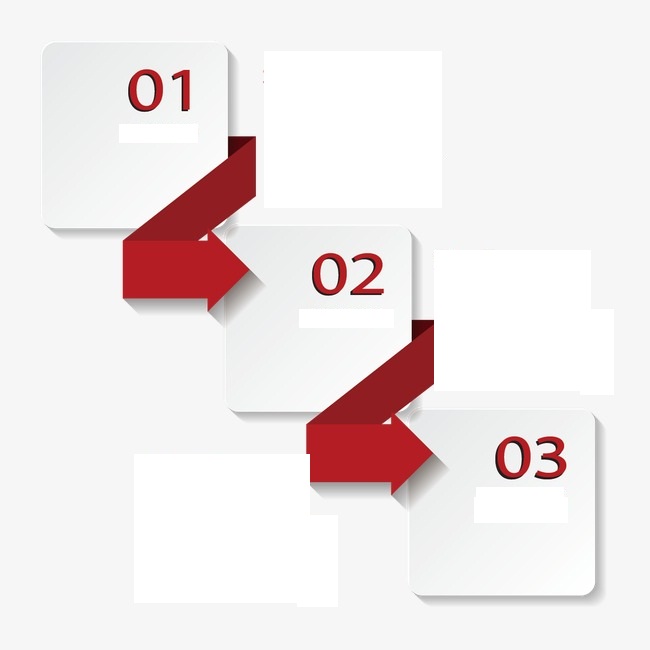 الضريبة على الدخل الإجمالي
بالنسبة للمداخيل التي تفوق 30000 وتقل عن 42,000
يتقاضاها العمال المعوقون حركيا أو عقليا أو المكفوفون أو الصم البكم وكذا العمال المتقاعدون التابعون للنظام العام
IRGn=IRGa * (93/61)-(81213/41)
ويطبق تخفيض قدره 20% على المرتبات المدفوعة بعنوان عقد الخبرة
الإعفاءات الدائمة
- المداخيل المحققة من طرف المؤسسات التابعة لجمعيات الأشخاص ذوي الاحتياجات الخاصة المعتمدة وكذا الهياكل التابعة لها؛
- مبالغ الايرادات المحققة من قبل الفرق المسرحية؛
- المداخيل المحققة من النشاطات المتعلقة بالحليب الطازج الموجه للاستهلاك على حالته؛
- المداخيل الناتجة عن عمليات تصدير السلع والخدمات، ويحدد الدخل المعفى على أساس رقم الأعمال المحقق بالعملة الصعبة، وعلى المكلف بالضريبة تقديم إلى المصالح الجبائية المختصة وثيقة تثبت دفع هذه الايرادات لدى بنك موكن بالجزائر، وفقا للشروط والآجال المحددة في التنظيم الساري المفعول؛
- المداخيل التي تم استخدامها خلال سنة تحقيقها، في المساهمة في رأسمال شركات إنتاج السلع والأشغال أو الخدمات، ويرتبط منح هذا الإعفاء بالتحرير الكلي للمبلغ الموافق للدخل الذي تم استخدامه في هذه المساهمة. ويجب الاحتفاظ بالسندات المكتسبة لفترة لا تقل عن خمس سنوات، تحتسب ابتداء من السنة المالية التي تلي سنة الاكتساب، ويترتب على عدم الامتثال لهذا الشرط المطالبة بإعادة الامتياز الجبائي الممنوح، مع تطبيق زيادة بنسبة 25%؛
- تعفى من الضريبة على الدخل الإجمالي أيضا، المبالغ المحصلة في شكل أتعاب وحقوق المؤلفين والمخترعين المتعلقة بالأعمال الأدبية والعلمية والفنية والسينمائية، من قبل الفنانين والمؤلفين والملحنين والمخترعين الذين يوجد موطن تكليفهم بالجزائر.
الإعفاءات المؤقتة
- الأنشطة التي يمارسها الشباب أصحاب الاستثمارات أو الأنشطة أو المشاريع، المؤهلون للاستفادة من أنظمة دعم التشغيل، التي تسيرها "الوكالة الوطنية لدعم وتنمية المقاولاتية" أو "الصندوق الوطني للتأمين عن البطالة" أو "الوكالة الوطنية لتسيير القرض المصغر" وذلك لمدة 03 سنوات ابتداء من تاريخ الشروع في الاستغلال، وعندما تمارس هذه الأنشطة في المناطق الواجب ترقيتها والتي تحدد قائمتها عن طريق التنظيم ترفع فترة الإعفاء إلى ست سنوات، ابتداء من تاريخ الشروع في الاستغلال، وتمدد هذه الفترة بسنتين (02) عندما يتعهد المستثمرون بتوظيف ثلاثة (03) عمال على الأقل لمدة غير محددة، ويترتب على عدم احترام التعهد المرتبط بعدد المناصب العمل المنشأة، سحب الاعتماد والمطالبة بالحقوق والرسوم المستحقة التسديد. وعندما تتواجد هذه الأنشطة في منطقة الجنوب تستفيد من مساعدة "صندوق تسيير عمليات الاستثمار العمومي، المسجلة بعنوان ميزانية تجهيز الدولة وتطوير مناطق الجنوب والهضاب العليا"، تمدد فترة الإعفاء من الضريبة على الدخل الإجمالي إلى عشر سنوات، ابتداء من تاريخ الشروع في الاستغلال؛
- المداخيل الناجمة عن ممارسة نشاط حرفي تقليدي أو نشاط حرفي فني، لمدة عشر سنوات؛
- وتطبق أيضا الإعفاءات المنصوص عليها في المادة 13 مكرر 1 من قانون المالية (إعفاء مؤقت لمدة 10 سنوات) على أرباح المهن غير التجارية
وتخضع الأرباح المعاد استثمارها وفقا للشروط المنصوص عليها في المادة 142 مكرر من هذا القانون، للضريبة على أرباح الشركات بمعدل مخفض قدره 10% ويطبق هذا المعدل على نواتج سنة 2022 والسنوات التي تليها
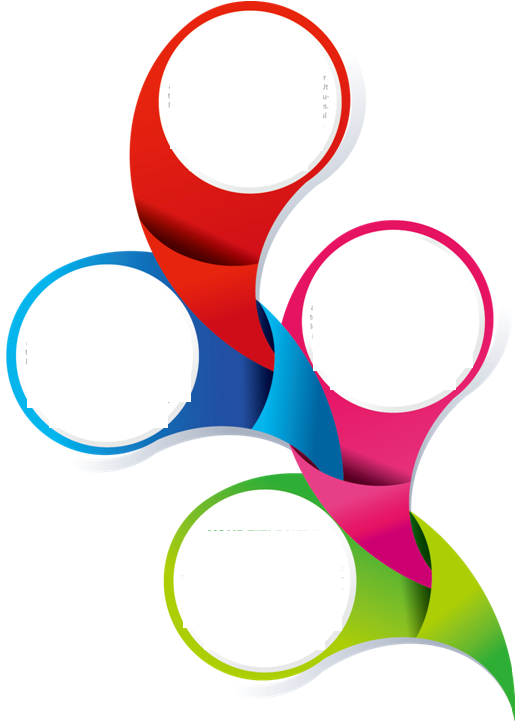 المعدلات المطبقة على الشركات حسب نشاطها:
* 19% بالنسبة لشركات إنتاج السلع
* 23% بالنسبة لنشاطات البناء والأشغال العمومية والري، وكذا الأنشطة السياحية والحمامات، باستثناء وكالات الاسفار
* 26% بالنسبة للأنشطة الأخرى
ويلتزم الأشخاص المعنويون والمشار إليهم في المادة 136 والذين سيتم ذكرهم في العنصر الموالي بالدفع وجوبا للضريبة على أرباح الشركات مهما كان مبلغ رقم الأعمال المحقق
ضريبة سنوية على مجمل الأرباح والمداخيل التي تحققها الشركات وغيرها من الأشخاص المعنويين المشار إليهم في المادة 136
الضريبة على ارباح الشركات IBS
إقليمية الضريبة
- الأرباح المحققة في شكل شركات، والعائدة من الممارسة العادية لنشاط ذي طابع صناعي أو تجاري أو فلاحي عند عدم وجود منشأة دائمة حسب ما تنص عليه أحكام الاتفاقيات الجبائية؛
- أرباح المؤسسات التي تستعين في الجزائر بممثلين ليست لهم شخصية مهنية متميزة عن هذه المؤسسات؛
- أرباح المؤسسات وإن كانت لا تملك منشأة أو ممثلين معينين، إلا أنها تمارس بصفة مباشرة أو غير مباشرة، نشاطا يتمثل في إنجاز حلقة كاملة من العمليات التجارية.
إذا كانت مؤسسة ما تمارس في آن واحد نشاطها بالجزائر وخارج التراب الوطني، فإن الربح الذي تحققه من عمليات الإنتاج أو عند الاقتضاء من عمليات البيع المنجزة بالجزائر يعد محققا فيها، ما عدا في حالة إثبات العكس من خلال مسك محاسبتين متباينتين؛
- الأرباح والنواتج والمداخيل المحققة في الجزائر من طرف الشركات الأجنبية والمترتبة عن عمليات تتعلق بالممتلكات التي تحوزها في الجزائر؛
- الأرباح التي يعود حق الإخضاع الضريبي بشأنها إلى الجزائر بموجب معاهدة جبائية
الخاضعون للضريبة
* الشركات مهما كان شكلها وغرضها، باستثناء:
أ- شركات الأشخاص وشركات المساهمة بمفهوم القانون التجاري، إلا إذا اختارت هذه الشركات الخضوع للضريبة على أرباح الشركات، وفي هذه الحالة يجب أن يرفق طلب الاختيار بالتصريح المنصوص عليه في المادة 151 من قانون الضرائب المباشرة والرسوم المماثلة، ولا رجعة في هذا الاختيار مدى حياة الشركة؛
ب- الشركات المدنية: التي لم تتكون على شكل شركة بالأسهم، باستثناء الشركات التي اختارت الخضوع للضريبة على أرباح الشركات، وفي هذه الحالة يجب أن يرفق طلب الاختيار بالتصريح المنصوص عليه في المادة 151 من قانون الضرائب المباشرة والرسوم المماثلة، ولا رجعة في هذا الاختيار مدى حياة الشركة؛
جـ- هيئات التوظيف الجماعي للقيم المنقولة المكونة والمعتمدة حسب الأشكال والشروط المنصوص عليها في التشريع والتنظيم الجاري بهما العمل.
* المؤسسات والهيئات العمومية ذات الطابع الصناعي والتجاري؛
* كما تخضع لهذه الضريبة:
أ- الشركات التي تنجز العمليات والمنتجات المذكورة في المادة 12 (الجزء الثاني من الأرباح الصناعية والتجارية والتي سبق التطرق لها في أصناف الدخل الخاضع للضريبة على الدخل الإجمالي)؛
ب- الشركات التعاونية والاتحادات التابعة لها باستثناء الشركات المعفاة 
لا تندرج ضمن مجال تطبيق الضريبة على أرباح الشركات، التجمعات التي ينص القانون التجاري على إنشائها وتنظيمها وعملها، وتدرج الأرباح والخسائر المحققة في إطار تنفيذ عقد التجمع، ضمن النتيجة الجبائية لكل شركة من الشركات الأعضاء بعنوان سنة تحقيقها، في حدود حقوقها المحددة في عقد التجمع، أو إذا تعذر ذلك بحصص متساوية
الإعفاءات الدائمة
- التعاونيات الاستهلاكية التابعة للمؤسسات والهيئات العمومية؛
- المؤسسات التابعة لجمعيات الأشخاص ذوي الاحتياجات الخاصة المعتمدة وكذا الهياكل التي تتبعها؛
- صناديق التعاون الفلاحية بعنوان العمليات البنكية والتأمين والمحققة مع شركائها فقط؛
- التعاونيات الفلاحية للتموين والشراء وكذا اتحاداتها المستفيدة من اعتماد تسلمه المصالح المؤهلة التابعة للوزارة المكلفة بالفلاحة والمسيرة طبقا للأحكام القانونية والتنظيمية التي تحكمها، باستثناء العمليات المحققة مع المستعملين غير الشركاء؛
- الشركات التعاونية لإنتاج وتحويل وحفظ وبيع المنتوجات الفلاحية وكذا اتحاداتها المعتمدة حسب نفس الشروط المنصوص عليها أعلاه، والمسيرة طبقا للأحكام القانونية أو التنظيمية التي تسيرها، باستثناء العمليات الآتية:
* المبيعات المحققة في محلات التجزئة المنفصلة عن مؤسساتها الرئيسية؛
* عمليات التحويل التي تخص المنتوجات أو المنتوجات الفرعية باستثناء تلك الموجهة لتغذية الإنسان والحيوان أو التي يمكن استعمالها كمواد أولية في الفلاحة والصناعة؛
* العمليات المحققة مع المستعملين غير الشركاء والتي رخصت بها التعاونيات أو ألزمت بقبولها.
ويطبق هذا الإعفاء على العمليات المحققة من طرف تعاونيات الحبوب واتحاداتها مع الديوان الجزائري المهني للحبوب والمتعلقة بشراء أو بيع أو تحويل أو نقل الحبوب. ويطبق نفس الشيء بالنسبة للعمليات المحققة من طرف تعاونيات الحبوب مع تعاونيات أخرى للحبوب في إطار برامج يعدها الديوان أو بترخيص منه.
الإعفاءات الدائمة
- المداخيل المحققة من النشاطات المتعلقة بالحليب الطازج الموجه للاستهلاك على حالته؛
- عمليات تصدير السلع والخدمات، باستثناء تلك المنجزة من طرف مؤسسات النقل البري والبحري والجوي، وعمليات إعادة التامين والبنوك وكذا بالنسبة لمتعاملي الهاتف النقال وحاملي تراخيص إقامة واستغلال خدمات تحويل الصوت عبر بروتوكول الأنترنت والمؤسسات الناشطة في المجال القبلي والبعدي للإنتاج في القطاع المنجمي مقارنة مع عمليات تصدير المنتجات المنجمية على حالها الخام أو بعد تحويلها، ويحدد الربح المعفى على أساس رقم الأعمال المحقق بالعملة الصعبة.
ترتبط الاستفادة من الأحكام السابقة، تقديم الشركة إلى المصالح الجبائية المختصة، وثيقة تثبت دفع هذه الايرادات لدى بنك موطن بالجزائر، وفقا للشروط والآجال المحددة في التنظيم الساري المفعول.
الإعفاءات المؤقتة
- تستفيد الأنشطة التي يمارسها الشباب ذوو المشاريع المؤهلون للاستفادة من "الوكالة الوطنية لدعم وتنمية المقاولاتية" أو "الصندوق الوطني لدعم القرض المصغر" أو الصندوق الوطني للتأمين على البطالة" : من إعفاء من الضريبة على أرباح الشركات لمدة ثلاثة سنوات ابتداء من تاريخ الشروع في الاستغلال، وترفع مدة الإعفاء إلى ست سنوات إذا كانت النشاطات ممارسة في منطقة يجب ترقيتها، وذلك ابتداء من تاريخ الشروع في الاستغلال، وتمدد فترة الإعفاء هذه بسنتين عندما يتعهد المستثمرون بتوظيف ثلاث عمال على الأقل لمدة غير محددة، ويترتب على عدم احترام التعهد المتعلق بعدد المناصب العمل المنشأة، سحب الاعتماد والمطالبة بالحقوق والرسوم المستحقة التسديد.
عندما يمارس هؤلاء الشباب ذوو المشاريع المؤهلون للاستفادة من إعانة "الوكالة الوطنية لدعم وتنمية المقاولاتية" أو "الصندوق الوطني لدعم القرض المصغر" أو الصندوق الوطني للتأمين على البطالة"  في منطقة الجنوب، وتستفيد من مساعدة "صندوق تسيير عمليات الاستثمارات العمومية المسجلة في ميزانية التجهيز للدولة وتطوير مناطق الجنوب والهضاب العليا" تمدد مدة الإعفاء إلى 10 سنوات ابتداء من تاريخ الشروع في الاستغلال؛
- تستفيد من إعفاء لمدة عشر سنوات، المؤسسات السياحية المحدثة من قبل مستثمرين وطنيين أو أجانب، باستثناء الوكالات السياحية والأسفار؛
- تعفى وكالات السياحة والأسفار وكذا المؤسسات الفندقية حسب حصة رقم أعمالها المحقق بالعملة الصعبة لمدة ثلاث سنوات ابتداء من تاريخ بداية ممارسة النشاط
الأقساط الوقتية
الاقتطاع من المصدر.
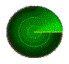 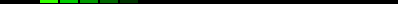 نظام الاقتطاعات من المصدر، يخص هذا النظام بعض المداخيل التابعة للضريبة على أرباح الشركات، وهي:
* المداخيل المحققة من طرف المؤسسات الأجنبية ؛
* مداخيل رؤوس الأموال المنقولة ؛
* إيجار القاعات أو المساحات لإحياء الحفلات أو لتنظيم اللقاءات والملتقيات والتجمعات وكذا تنظيم الأعياد السوقية
نظام الدفع التلقائي (الأقساط الوقتية)، تمثل هذه الطريقة الأداة الأساسية لدفع الضريبة على أرباح الشركات. حسب هذا النظام، يجب أن تحسب الضريبة على أرباح الشركات من طرف المكلف بالضريبة نفسه وتسدد تلقائيا إلى صندوق قابض الضرائب دون إصدار مسبق للجدول من طرف مصالح الضرائب.
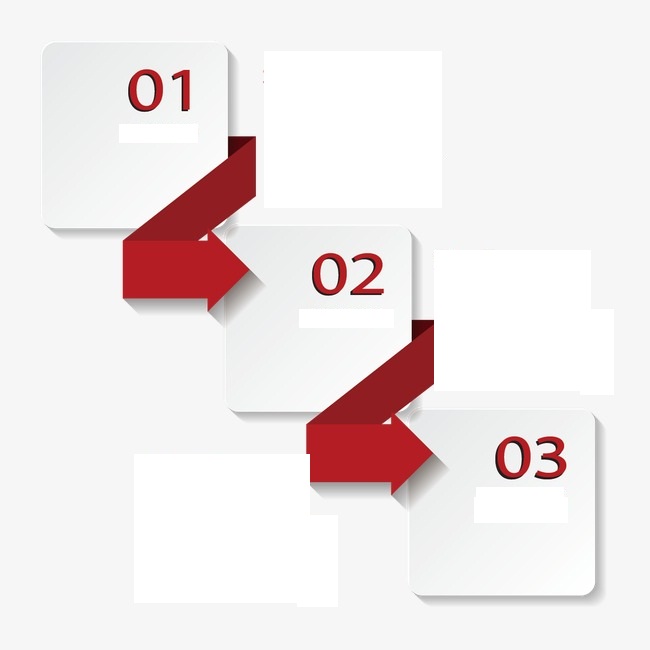 نظام دفع الضريبة على أرباح الشركات
التسبيق الأول : من 20 فيفري إلى 20 مارس ؛
التسبيق الثاني : من 20 ماي إلى 20 جوان ؛
التسبيق الثالث : من 20 أكتوبر إلى 20 نوفمبر
متبقى التصفية: خلال أجل أقصاه 30 أفريل من السنة الموالية
مثال تطبيقي
معدلات الاقتطاع من المصدر
- 10% بالنسبة لعوائد الديون والودائع والكفالات ويمثل الاقتطاع المتعلق بهذه العوائد اعتمادا ضريبيا يخصم من فرض الضريبة النهائي؛
- 40% بالنسبة للمداخيل الناتجة عن سندات الصناديق غير الاسمية أو لحاملها ويكتسي هذا الاقتطاع طابعا محررا؛
- 20% بالنسبة للمبالغ المحصلة من قبل المؤسسات في إطار عقد التسيير الذي يخضع إلى الاقتطاع من المصدر، يكتسي هذا الاقتطاع طابعا محررا؛
- 10% بالنسبة للمبالغ التي تقبضها شركات النقل البحري الأجنبية إذا كانت بلدانها الاصلية تفرض الضريبة على مؤسسات جزائرية للنقل البحري، غير انه بمجرد ما تطبق هذه البلدان نسبة عليا أو دنيا، تطبق عليها قاعدة المعاملة بالمثل.
معدلات الاقتطاع من المصدر
- 24% وأصبح هذا المعدل يساوي 30% بعد صدور القانون رقم 20-07 والذي يتضمن قانون المالية التكميلي لسنة 2020 بالنسبة:
* للمبالغ التي تقبضها المؤسسات الأجنبية التي ليست لها منشآت مهنية دائمة في الجزائر في إطار صفقات تأدية الخدمات؛
* للمبالغ المدفوعة مقابل خدمات من كل نوع تؤدى أو تستعمل في الجزائر؛
* للحواصل المدفوعة للمخترعين المقيمين في الخارج إما بموجب امتياز رخصة استغلال براءاتهم وإما بموجب التنازل عن علامة الصنع أو أسلوبه أو صيغته أو منح امتياز ذلك.
- 15% محررة من الضريبة، بالنسبة لعائدات الأسهم أو الحصص الاجتماعية وكذا المداخيل المذكورة في المواد 45 إلى 48 من قانون الضرائب المباشرة والرسوم المماثلة لسنة 2022، المحققة من طرف الاشخاص المعنويين الذين لا يملكون منشأة مهنية دائمة في الجزائر؛
- 05% محررة من الضريبة، بالنسبة للمداخيل المتأتية من توزيع الأرباح التي تم إخضاعها للضريبة على أرباح الشركات أو إعفاؤها صراحة؛
- 20% بالنسبة لفوائض القيمة الناتجة عن التنازل عن الأسهم أو الحصص الاجتماعية أو الأوراق المماثلة المحققة من طرف الأشخاص المذكورين في المادة 149 مكرر قانون الضرائب المباشرة والرسوم المماثلة
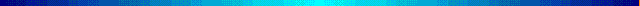 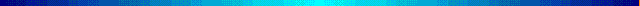 الالتزامات التصريحية
التصريح بالوجود: يتعين على المؤسسة في غضون ثلاثين (30) يوم من بداية نشاطها، اكتتاب تصريح بالوجود حيث تقدم نموذجه الإدارة الجبائية.
التصريح الشهري: يعتبر التصريح سلسلة (G50) تصريح وحيد يقوم مقام جدول إشعار بالدفع. يجب إيداع التصريح لدى قابض الضرائب المتواجد بدائرة المنشأة خلال أجل 20 يوما الأولى من الشهر الذي يلي الشهر الذي استحقت فيه الحقوق أو الذي تم فيه إجراء الاقتطاع من المصدر وتسديد في آن واحد المبالغ الموافقة
التصريح السنوي للنتائج: يتعين على المنشأة خلال أجل أقصاه 30 أفريل من كل سنة، اكتتاب تصريح خاص للنتائج، يتعلق بالسنة المالية السابقة حيث تقدم مطبوعته الإدارة الجبائية.
يجب تقديم هذا التصريح لدى مفتشية الضرائب لمكان تواجد المقر الاجتماعي أو مقر المؤسسة الرئيسية. غير أنه يمكن منح تأجيل لمدة لا تتجاوز ثلاثة (03) أشهر في حالة وجود قوة قاهرة، بناء على قرار من المدير العام للضرائب.
قبل 2022: يستحق الرسم بصدد رقم أعمال يحققه في الجزائر المكلفون بالضريبة الذين يمارسون نشاطا تخضع أرباحه للضريبة على الدخل الإجمالي في صنف الأرباح المهنية، أو للضريبة على أرباح الشركات
1
الرسم على النشاط المهني
بعد ق م 2022: الخاضعون هم المكلفون بالضريبة الذين يمارسون نشاطا تخضع أرباحه للضريبة على الدخل الإجمالي في صنف الأرباح الصناعية والتجارية، أو للضريبة على أرباح الشركات.
2
تستثنى من مجال تطبيق الرسم، مداخيل الأشخاص الطبيعيين الناتجة عن استغلال الأشخاص المعنويين أو الشركات التي تخضع كذلك للرسم
3
يقصد برقم الأعمال، مبلغ الايرادات المحققة على جميع عمليات البيع أو الخدمات أو غيرها التي تدخل في إطار النشاط المذكور أعلاه، غير أنه تستثنى العمليات التي تنجزها وحدات من نفس المؤسسة فيما بينها من مجال الرسم على النشاط المهني.
4
بالنسبة لوحدات مؤسسات الأشغال العمومية والبناء، يتكون رقم الأعمال من مبلغ مقبوضات السنة المالية، ويجب تسوية الحقوق المستحقة على مجموع الاشغال، على الأكثر عند تاريخ الاستلام المؤقت
5
الرسم على النشاط المهني
بالنسبة للعمليات البنكية المتضمنة تسويق منتج الصيرفة الإسلامية في صيغة المرابحة، يتشكل وعاء الرسم على النشاط المهني من هامش الربح المتفق عليه مسبقا في العقد
6
يؤسس الرسم على المبلغ الإجمالي للمداخيل المهنية الإجمالية، أو رقم الأعمال دون الرسم على القيمة المضافة عندما يتعلق الأمر بالخاضعين لهذا الرسم المحقق خلال السنة
7
يشتمل الحدث المنشئ للرسم على النشاط المهني:
* بالنسبة للبيوع، من التسليم القانوني أو المادي للبضاعة؛
* بالنسبة للأشغال العقارية وتأدية الخدمات من القبض الكلي أو الجزئي للثمن
8
الرسم على النشاط المهني
ويحدد معدل الرسمـ 02%، ويخفض هذا المعدل إلى 01% دون الاستفادة من التخفيضات بالنسبة لأنشطة الإنتاج، أما فيما يخص نشاطات البناء والأشغال العمومية والري فتحدد نسبة الرسم بـ 02% مع تخفيض بنسبة 25%. غير أن معدل الرسم على النشاط المهني يرفع إلى 03% فيما يخص رقم الأعمال الناتج عن نشاط نقل المحروقات بواسطة الأنابيب.
9
بعد صدور ق م لسنة 2022 أصبح الرسم على النشاط المهني  محددا بمعدل 1,5%  دون أي تخفيض غير أنه يتم رفع هذا المعدل إلى 03% فيما يخص رقم الأعمال الناتج عن نشاط نقل المحروقات بواسطة الأنابيب
10
ما يمكن ملاحظته أن قانون المالية لسنة 2022 تضمن تخفيضا جوهريا على الرسم على النشاط المهني، وتجسد ذلك في كون منتجي السلع لم يصبحوا خاضعين لهذا الرسم، ولم تعد المهن غير التجارية خاضعة للرسم على النشاط المهني فيما استفادت الأنشطة الأخرى من تخفيض في معدل هذا الرسم من 02% إلى 1.5% باستثناء نشاط نقل المحروقات عبر                                     
          الأنابيب.
الرسم على النشاط المهني في ظل قانون م 2022
الرسم على النشاط المهني بالنسبة للبنوك وشركات التأمين
بعد تحديد وجمع كافة الوضعيات المالية للوكالات البنكية أو المالية لنفس المنشأة شهريا، يتم حساب رقم الأعمال المحقق (المنتجات البنكية)، ويقوم الإطار المكلف بالمحاسبة بإفادة المكلف بالجباية على مستوى المديرية بالوضعية الشهرية لرقم الأعمال، ويتم هذا شهريا قبل اليوم 15 من كل شهر لتفادي التأخير في عملية التصريح لأنها يجب أن لا تتعد العشرين من الشهر الموالي، وبدوره المكلف بالجباية يقوم بإعداد التصريح الشهري G50 بناء على رقم الأعمال المقبوض فعلا، باعتبار أن الحدث المنشئ للرسم على النشاط المهني للبنوك أو المؤسسات المالية هو التحصيل بالنسبة للخدمات
وتتحدد نسبة الرسم على النشاط المهني للبنوك والمؤسسات المالية بنسبة 1,5% من إجمالي رقم الأعمال، وبمراجعة التخفيضات نجد أنها غير معنية بأعمال البنوك والمؤسسات المالية
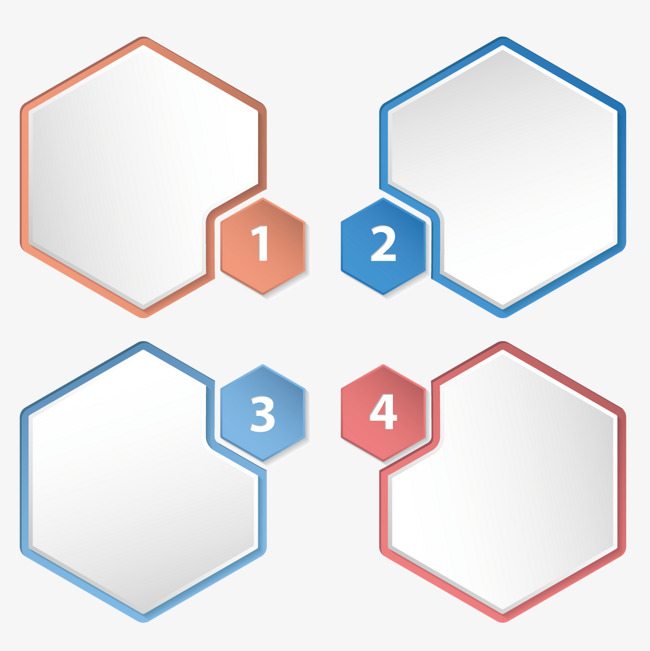 تعتبر ضريبة على الاستهلاك تخص العمليات ذات الطابع الصناعي والتجاري والحرفي أو الحر
تقصى من المجال التطبيقي للرسم على القيمة المضافة، العمليات ذات الطابع الفلاحي أو الخدمات العامة غير التجارية.
الرسم على القيمة المضافة
فالعمليات الخاضعة لهذا الرسم مصنفة إلى مختلف عمليات البيع والأعمال العقارية والخدمات التي تنجز عرضيا أو اعتياديا
والتي تتم بشكل قانوني أو مادي نظير مقابل نقدي أو عيني أو على الحساب مع عمليات الاستيراد باستثناء وجود إعفاءات خاصة لبعض السلع المصنفة
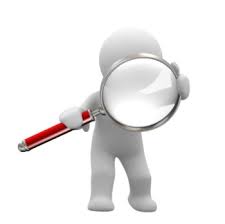 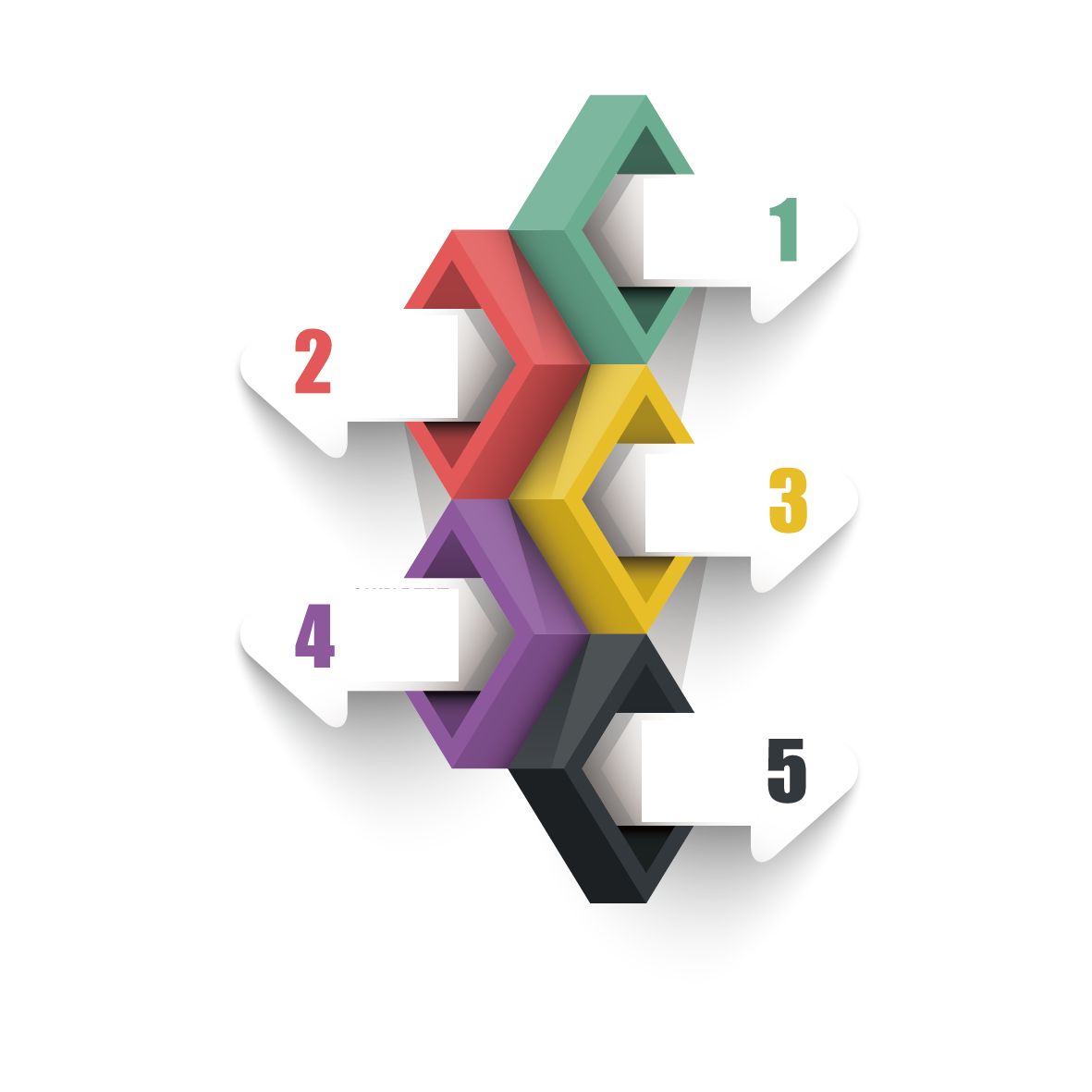 أنه ضريبة حقيقية
الرسم على
أنه ضريبة غير مباشرة
أنه ضريبة نسبية للقيمة
القيمة
أنه ضريبة مؤسسة حسب آلية عمل الدفعات المجزئة
أنه ضريبة تتوقف على آلية الخصوم
المضافة
أنه ضريبة محايدة
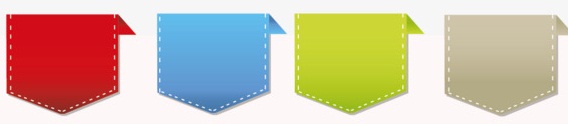 معدلات
 TVA
الاعفاءات
TVA
- عقود تأمين الأشخاص؛
- عمليات إعادة التأمين؛
- عقود التأمين المتعلقة بأخطار الكوارث الطبيعية؛
- عمليات القروض البنكية الممنوحة للعائلات من أجل اقتناء أو بناء مساكن فردية، العمليات البنكية للمصرفية الإسلامية بصيغ "الاستصناع" و"المرابحة" و"الإجارة المنتهية بالتمليك"؛
عمليات الاقتناء المنجزة من طرف البنوك والمؤسسات المالية في إطار عمليات القرض الايجاري وصيغة "الإجارة المنتهية بالتمليك»
- الجزء المتعلق بتسديد القروض في إطار عقود القروض العقارية على المدى المتوسط والطويل، بما فيها تلك المرتبطة بالقرض الايجاري العقاري، كما تطبق هذه الأحكام على العمليات البنكية للمصرفية الإسلامية بصيغتي "المرابحة" و"الإجارة المنتهية بالتمليك"
بعد صدور قانون المالية لسنة 2017 أصبح المعدل المخفض للرسم 09% أما الرسم بالمعدل العادي فقد أصبح 19%
وتخضع البنوك وشركات التأمين لهذا المعدل
تم إدماج الرسم ابتداء من 01 جانفي 1995، عمليات البنوك والتأمين التي كانت خاضعة لرسم معين يسمى "الرسم على عمليات البنوك والتأمين".
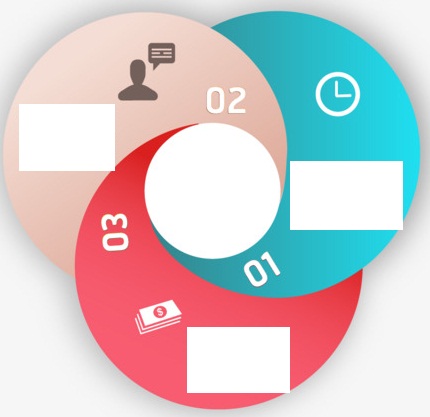 مثال تطبيقي
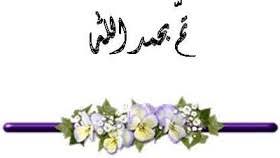